Мамин праздник
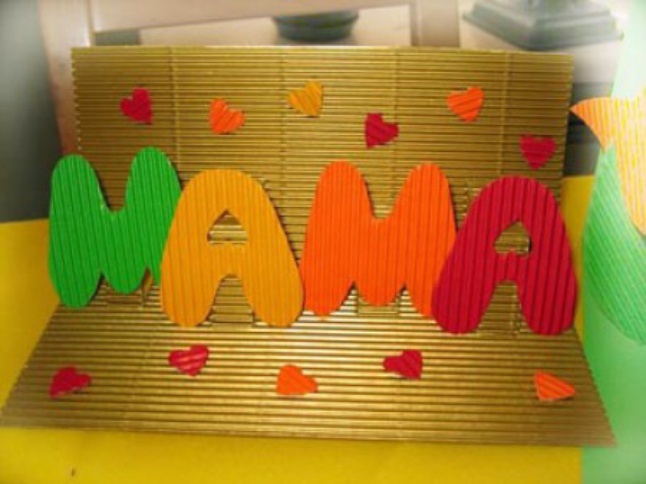 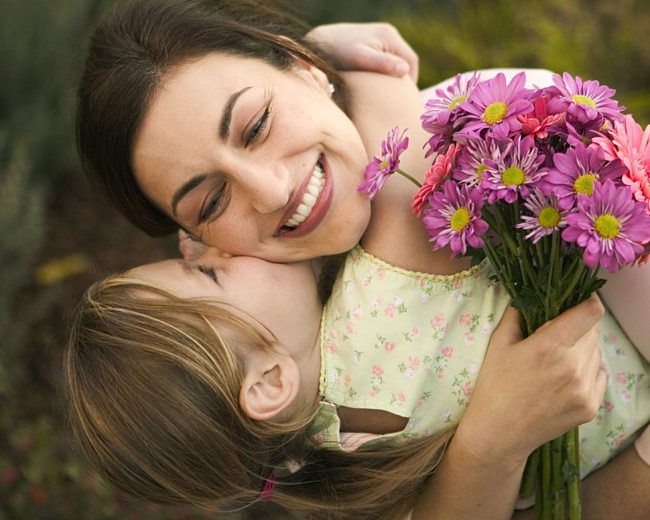 8(восьмого) марта - мамин праздник.
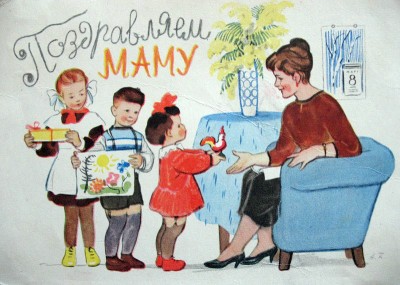 Ребята поздравили своих мам.
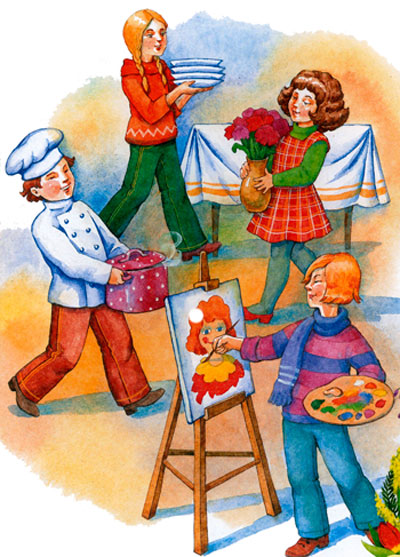 Подарки они сделали сами.
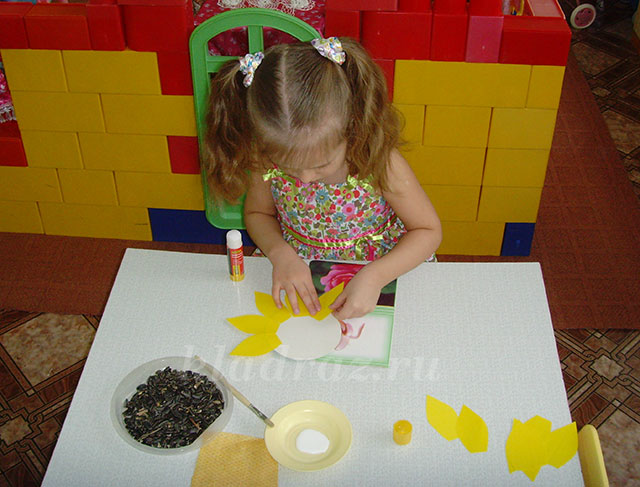 Катя сделала аппликацию.
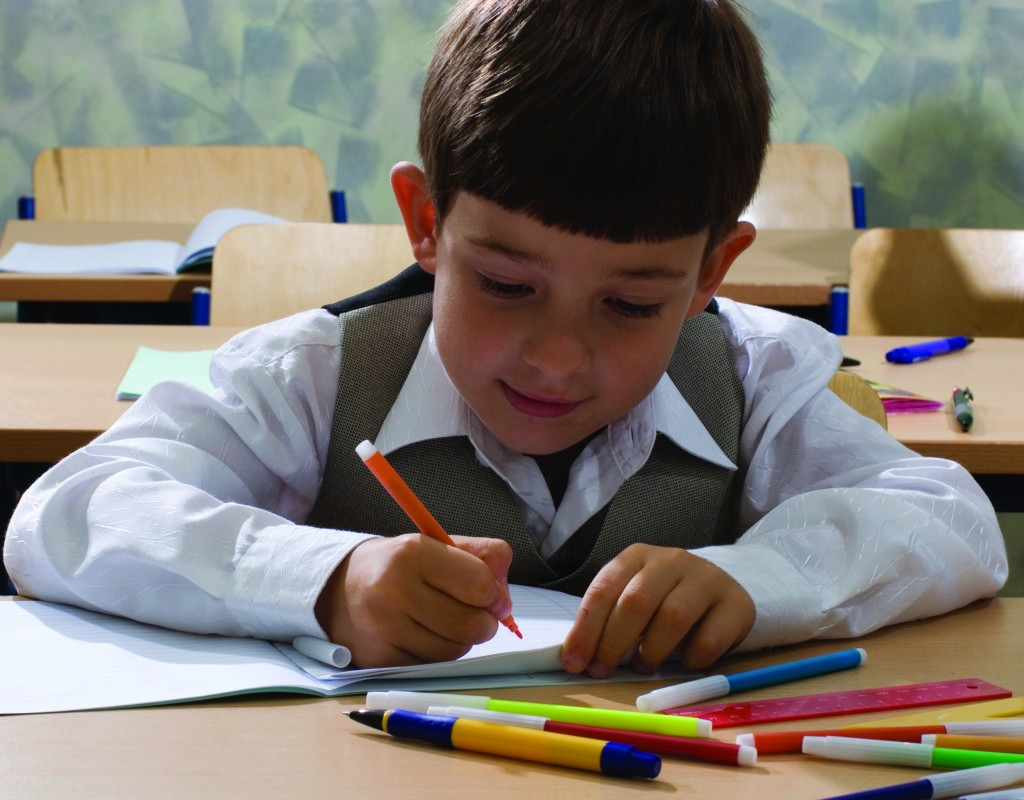 Рома нарисовал красивый рисунок.
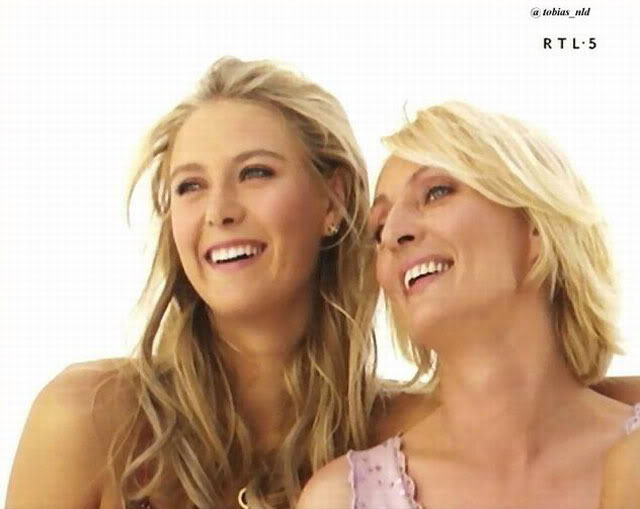 Мамы были рады.
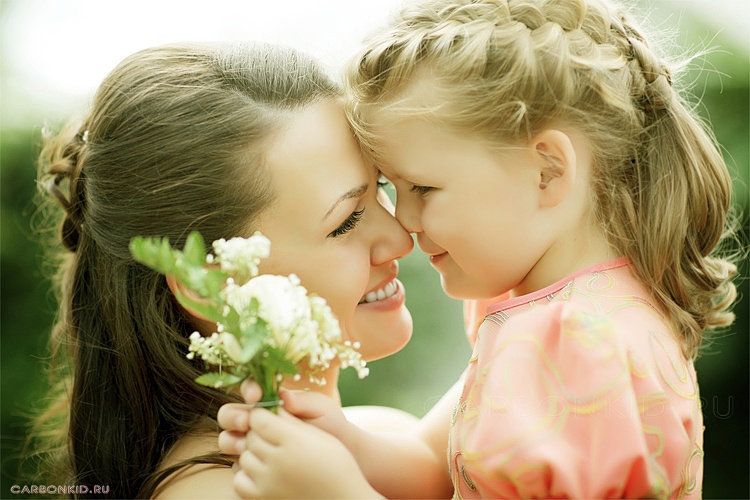 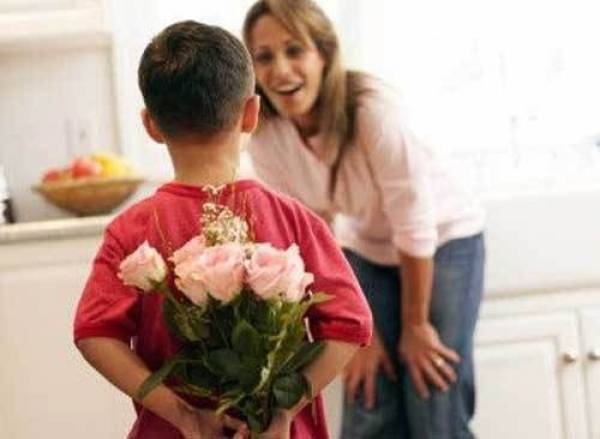 Не забудь и ты поздравить маму.
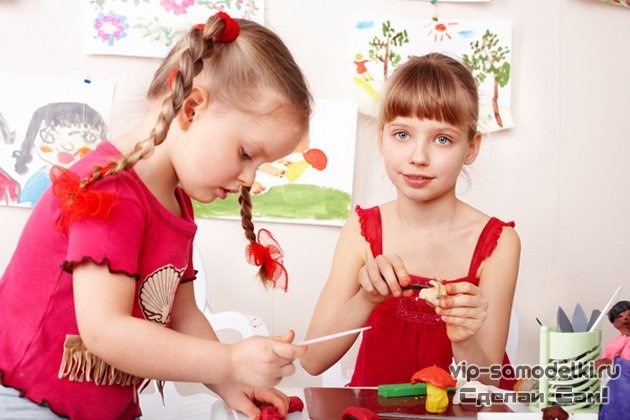 Сделай подарок своими руками.